David’s Time In The Wilderness
1 Samuel 21-31
God-ordained hero spends time in wilderness… A Bible theme.
Saul becomes obsessive about killing David
Low point: Murders God’s priests for helping David (ch. 22)
David avoids capture, proves his righteousness repeatedly
David spares Saul’s life; respects kingship (ch. 24, 26)
The story leaves no doubt whose side God is on.
[Speaker Notes: **Left off last time at “avoids capture”**]
A House for God’s Name
David’s ascent to the throne is intensely messianic.
“He came to his own and they did no receive him.” (cf. Jn. 1:11)
Hated by the established Hebrew leadership
Endured their Jealousy despite his blessing them
Jonathan  ~  the disciple whom David loved
Sparing Saul’s life  ~  “Not as I will” (cf. Mt. 26:39)
Saving Saul’s life  ~  “Put away your sword” (cf. Mt. 26:52)
WHY?
[Speaker Notes: “intensely messianic” = there are glimpses of Jesus everywhere in it.]
David & Saul’s Final Parting
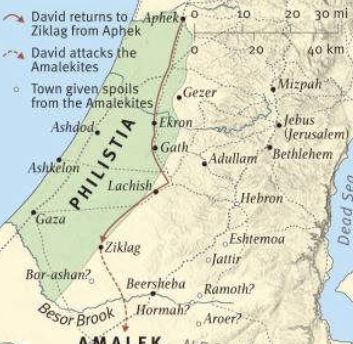 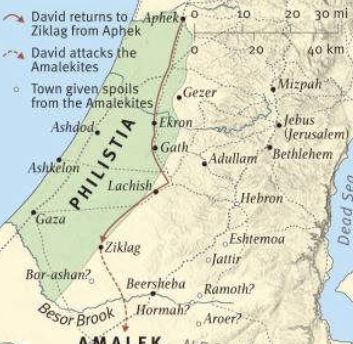 [Speaker Notes: “intensely messianic” = there are glimpses of Jesus everywhere in it.]
David & Saul’s Final Parting
1 Sam. 26:25 – their last interaction
After David intercedes for Saul’s life (26:9-12)
Ch. 27 – David accepts reality, moves away from Saul & Israel
Creates friendship w/ Philistine king, Achish
Is gifted a city for Israelite possession (Ziklag); conquers others for Israelite glory (their ancient enemies)
Gains trust from Achish; Bides his time living among enemies
[Speaker Notes: “intensely messianic” = there are glimpses of Jesus everywhere in it.]
Saul’s Final Battle
Re: Saul
Re: David
Philistines march against him
Invited to fight alongside a Philistine warlord
The worst news: The Lord will not speak to Saul anymore
Saul devises an unholy, pagan way to talk to [dead] Samuel.
Samuel’s message…
[Speaker Notes: “intensely messianic” = there are glimpses of Jesus everywhere in it.]
Samuel’s Message to Saul
A question: Can people who are dead be brought back?
Ans: Yes… By unholy, demonic forces.
Necromancy: the supposed practice of communicating with the dead, especially in order to predict the future.
“When you come into the land that the LORD your God is giving you, you shall not learn to follow the abominable practices of those nations. There shall not be found among you anyone who burns his son or his daughter as an offering, anyone who practices divination or tells fortunes or interprets omens, or a sorcerer or a charmer or a medium or a necromancer or one who inquires of the dead, for whoever does these things is an abomination to the LORD. And because of these abominations the LORD your God is driving them out before you.”
- Deut. 18:9-12, ESV
Samuel’s Message to Saul
Samuel’s basic message: You’ve already heard your answers.
v. 16 – If YHWH is against you, why would I be on your side?
Two realizations:
v. 17 – This is the fulfillment of the prophecy I made to you.
v. 18 – It all goes back to the problem of King Agag (Amalek).
Saul’s desperation is palpable.
And Samuel said to him, “The LORD has torn the kingdom of Israel from you this day and has given it to a neighbor of yours, who is better than you.”
(1 Sam. 15:28)
v. 19 – the promise: today is the day that Saul & his house will die.
The heavenly perspective sees that Saul’s fate is sealed.
v. 19b – Israel will suffer defeat because of Saul…
…which makes the story ache for David even more.
Saul’s Final Battle
Re: Saul
Re: David
Philistines march against him
Invited to fight with a Philistine warlord
The worst news: The Lord will not speak to Saul anymore
David rejected to fight this battle; returns to Ziklag
Saul devises an unholy, pagan way to talk to [dead] Samuel
Finds his city pillaged, families kidnapped… Goes after them
Sam.’s message: this is the end
Inquires of God, receives divine guidance
Saul’s Final Battle
Re: Saul
Re: David
Philistines march against him
David defeats a band of Amalek
The worst news: The Lord will not speak to Saul anymore
Recovers their people & goods
Blesses many people withwhat God has given him
Saul devises an unholy, pagan way to talk to [dead] Samuel
Ingratiates himself toelders of his own people
Sam.’s message: this is the end
The battle against Philistines goes badly for Israel.
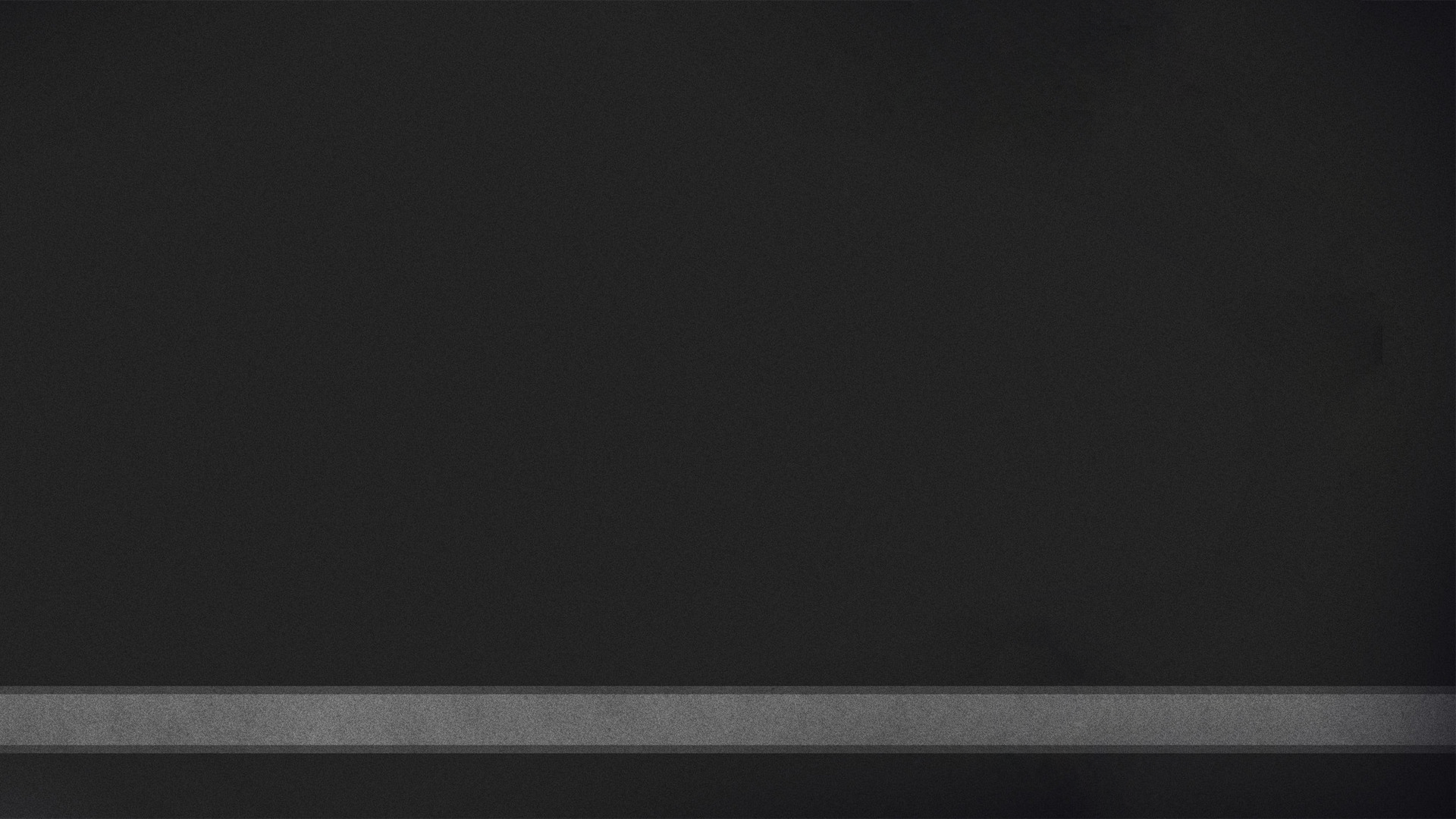 Saul’s Final Battle
Re: Saul
Re: David
1 Sam. 31:2 – three of Saul’s sons killed in battle
David defeats a band of Amalek
Recovers their people & goods
Saul’s grisly ending…
Blesses many people with what God has given him
Hit with an arrow, run through with his own sword, continued to live on until killed by a passing Amalekite
Ingratiates himself toelders of his own people
[Speaker Notes: “killed by an Amalekite” --> cf. 2 Sam. 1:6-10]
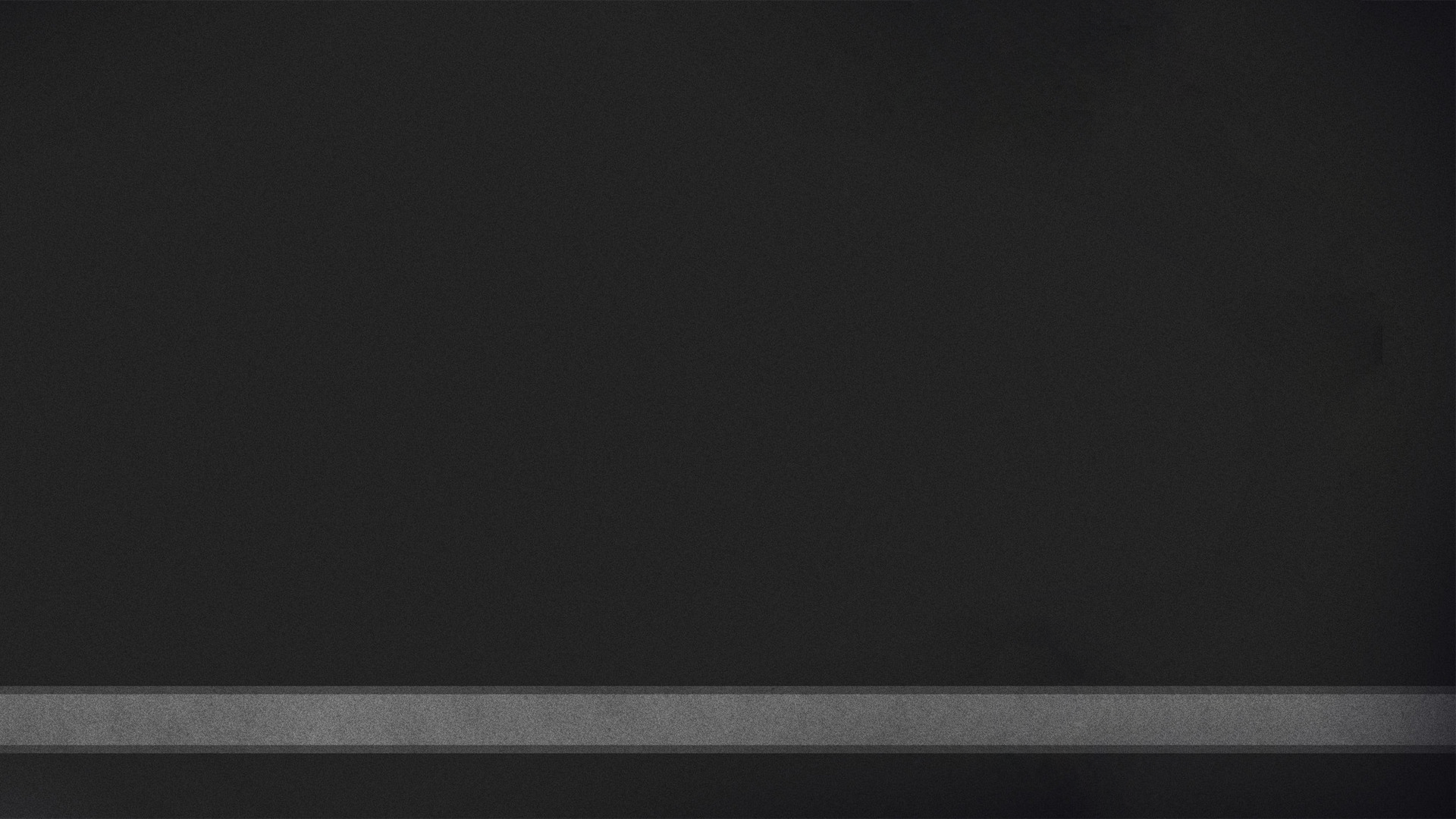 Saul’s Final Battle
Re: Saul
Re: David
1 Sam. 31:2 – three of Saul’s sons killed in battle
David defeats a band of Amalek
Recovers their people & goods
Compare Saul’s beginning to Gideon (Judg. 6)
Saul’s grisly ending…
Blesses many people with what God has given him
Hit with an arrow, run through with his own sword, continued to live on until killed by a passing Amalekite
Compare Saul’s Ending to Abimelech (Judg. 9)
Ingratiates himself toelders of his own people
[Speaker Notes: “killed by an Amalekite” --> cf. 2 Sam. 1:6-10]
Saul’s Final Battle
Mocked/disgraced by the Philistines after death.
Shown honor by the people of Jabesh-Gilead.
An act of gratitude for his first victory as their king.
(cf. 1 Samuel 11:1-11)
[Speaker Notes: “killed by an Amalekite” --> cf. 2 Sam. 1:6-10]
End of Act 1
Saul’s rise and fall, death, and end of dynasty.
David:
Has been anointed in secret by Samuel.
Has been praised & exalted by his people.
Has been hunted and persecuted by royalty.
Has been a friend of his enemies and enemy of his friends.
Has protected his own people and gained a following.
…is waiting for news of the battle between Israel & Philistia.
[Speaker Notes: “intensely messianic” = there are glimpses of Jesus everywhere in it.]
[Speaker Notes: Video from BibleProject — summary of 1 Samuel]